College basketball players’ perceptions of self-esteem and team climate
Dr. Bobby Berry, Asst Professor, SMGT & Organizational Leadership
Dr. Mark Vermillion, Chair/Professor, SMGT & Organizational Leadership
Purpose & overview
The purpose of this presentation is to do the following:
Discuss the background, context, importance, and rationale for research
Research questions
Methods, survey, and sample
Results
Discussion
Conclusion and closing remarks
3
Background & context
Self-esteem is a foundational psychological concept centered on approval, assessment, and evaluation of oneself (Fox, 2000).
Important for understanding a variety of populations connected to the sport industry, such as youth athletes or adolescents (Zourbanos, Haznadar, Papaioannou, Tzioumakis, Krommidas, & Hatzigeorgiadis, 2016), student-athletes (Todd & Kent, 2003), coaches (Gencer, 2020), and even fans (Lianopoulos, Theodorakis, Tsigilis, Gardikiotis, & Koustelios, 2020). 
There is a long research tradition examining self-esteem in college athletes, including research involving eating disorders (McLester, Hardin, & Hoppe, 2014), leadership (Galante & Ward, 2014), academic performance (Howard-Hamilton, 2001), and social integration or relationships (Gatzke, Barry, Papadakis, & Grover, 2015).
4
Background & context, cont…
Self-esteem research within sport has identified connections between individual assessments of oneself (i.e., self-esteem) and team-oriented dynamics, such as motivational climate and well-being (Isoard-Gautheur, Ginouz, & Trouilloud, 2022), which are often mediated by the characteristics of gender, race/ethnicity, and even the type of sport. 
Perceptions of team climate and coaching support not only correlate with enjoyment (Seifriz, Duda, & Chi, 1992), but also can be hypothesized to connect with self-confidence and/or self-esteem (Fox, 2000). 
Understanding players’ self-esteem and perceptions of coaching support is useful for coaches and sport managers, alike. 
Coaches: more information: effective team building and for evolving their coaching style 
Sport managers: Supporting student-athletes through academic, personal, social, or career developmental programming initiatives
5
Research Questions
The purpose of this research is to examine the connection between individual player self-esteem and perception of team climate through coaching support. 
The questions guiding this research include:
What are male and female college basketball players’ ratings of (global) self-esteem and coaching supportive climate?
Are there statistically significant differences between male and female basketball players’ ratings regarding individual (global) self-esteem? Coaching supportive climate?
Is there a correlation between self-esteem and perceived coaching supportive climate?
6
Methods & survey
* Wongpakaran & Wongpakaran (2012) note RSES is one of the most widely used self-esteem instruments, but the negatively worded items may cause respondent confusion; thereby, decreasing reliability.
7
Sample demographics (N=27)
Gender
Female: 		40.7% 
Male:	 	59.3%
Race/Ethnicity
Black:		74.1%
White:		18.1%
LatinX:		3.7%
Other:		3.7%
Athletic scholarship
Yes:		77.8%
No:		22.2%
Table 1: Continuous variable sample descriptors
8
RQ1: players’ self-reported ratings RSES and SCQ
Student-athletes (n=27): What are male and female college basketball players’ ratings of (global) self-esteem and motivational team climate?
9
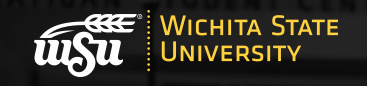 RQ2: Differences in players’ RSES and SCQ?
Mean differences between male and female basketball players (n=27) regarding the Rosenberg Self-esteem Scale (RSES) and the Sport Climate Questionnaire (SCQ).
1Effect size: 
          RSES: Hedge’s g: 1.20 (large effect size); 
          SCQ: Hedge’s g: 0.07 (medium effect size)

2Significance= *** p< 0.001, ** p<0.01, * p<0.05, Ns non-significant
10
RQ3: Correlation of RSES and SCQ
Student-athletes (n=27): Is there a correlation between self-esteem and perceived coaching supportive climate?
Pearson correlation: 0.341 (weak to moderate)
Significance: .084 (not significant)
11
Summary of results
Overall, student-athletes in this sample:
Reported above average self-esteem (score of 15-25) scores (RQ1) and above average team climate scores (42 is the highest; midpoint is 21) (RQ1)
Did not show a correlation between self-esteem and team climate (RQ3), which contrasts previous research and thought (Fox, 2000)
Self-esteem :
Male basketball players had significantly higher scores on the RSES as compared to female basketball players (35.38 vs 30.73) (RQ2), which aligns with previous research (e.g., Aynur, Kaan, Mehmet, & Levent, 2017; Johnson, Crosby, Engel, Powers, Wittrock, & Wonderlich, 2004; Ponsoda, Abad, Francis & Hills, 2008).
Team climate:
No statistically significant difference between male (34.31) and female (34.73) basketball players’ ratings on the SCQ (RQ2)
Ponsoda, Abad, Francis & Hills (2008) noted self-esteem differs based upon gender; males’ self-esteem improves personally, and females’ self-esteem is influenced by environmental factors.
12
Discussion: How to interpret and support?
Context:
Male team: 13 new players (freshmen and transfer portal)
Female team: older team with distinct international presence
History of programs over the past few years; history of athletic department leadership
What are some ways this information can be utilized to support student-athletes?
What are some ways this information can be utilized to further evolve athletic department policies, protocols, and/or approaches?
13
Summary & closing remarks
Research is somewhat descriptive and provides a general view of intercollegiate basketball players at a single Division I institution
Research, while descriptive, can have an impact on the development of student-athlete support programs.
Limitations
Limited amount of time with student-athletes, resulted in a brief survey instrument yielding finite information
Need additional student-level and team-level data
Future research
Continue examining the interconnectedness of individual self-esteem and team-oriented environments. 
Can positively impact coaches, intercollegiate athletics’ staff personnel
14
Many thanks!
Feel free to reach out to us--
	Dr. Bobby Berry: bobby.berry@Wichita.edu 
			    (OR)
	Dr. Mark Vermillion: mark.vermillion@Wichita.edu
15